Safety When Working Alone
Bureau of Workers’ Compensation 
PA Training for Health & Safety                        (PATHS)
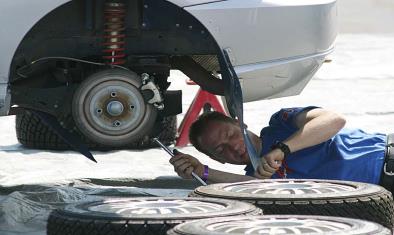 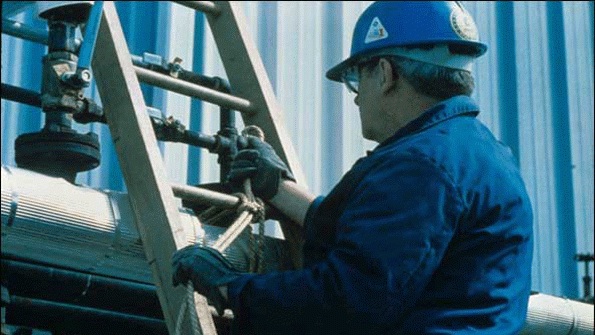 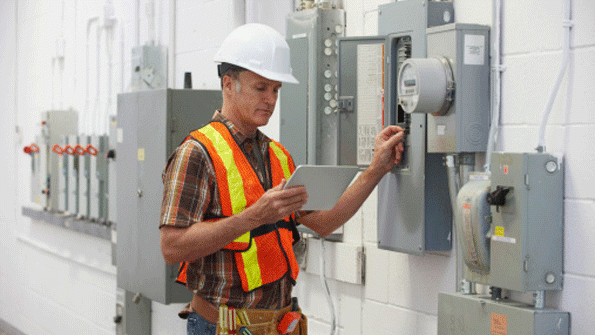 PPT-079-01
1
[Speaker Notes: 'Working alone' is working anywhere a person is unable to get immediate assistance from colleagues or other people. In some cases other people may be close by, such as a cleaner working by themselves in a city office building. In other cases the employee could be in a remote location, such as a researcher undertaking field work in a park.]
Employees Who Work Alone
Bureau of Workers’ Compensation 
PA Training for Health & Safety                        (PATHS)
Each year individuals who work alone are injured or become fatalities; this could have been prevented had plans and policies existed
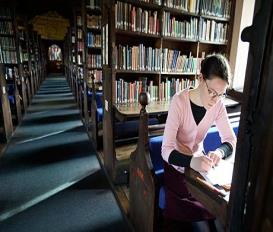 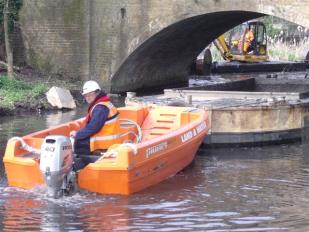 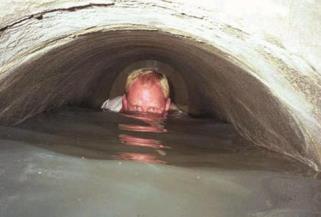 PPT-079-01
2
[Speaker Notes: There are many scenarios in many occupations where these circumstances could apply, for example:
Sales representatives, including real estate agents 
All-night convenience store and service station attendants 
Transport freight and public transport drivers 
Doctors, health and community workers 
Rural and agricultural workers 
Scientists, park rangers or others undertaking field work.
www.worksafe.vic.gov.au]
Employees Who Work Alone
While OSHA does not require a special plan for those working alone, OSHA’s General Duty Clause requires the employer to provide a safe workplace for employees.
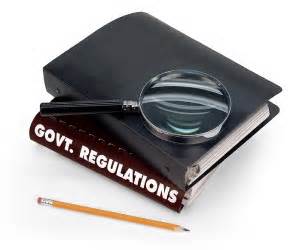 PPT-079-01
3
[Speaker Notes: Always decide on the side of Safety for you or your staff when evaluating potential issues which may affect their safety.]
Employees Who Work Alone
Adopting the General Duty clause becomes a “best practice” using such plans and procedures to promote safety.
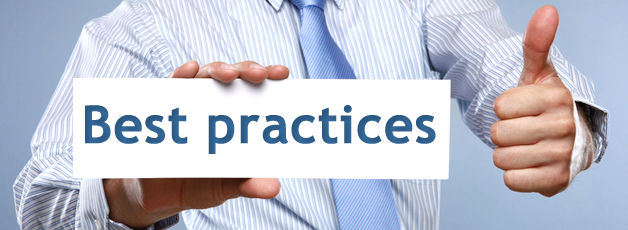 PPT-079-01
4
[Speaker Notes: While there is no specific legislation, rules or regulations from OSHA governing those who work alone, the General Duty clause is often invoked.
This states the employer is responsible for the creation of a safe work area for their employees.
Even if not obliged to comply with OSHA, the adoption of their recommendations is working toward achieving Best Practices as it regards safety.]
Potential Work Alone Situations
Service stations and all-night establishments
Mini Marts
Diners/Restaurants: Shut-
   down person
Accidents,
Invasive actions
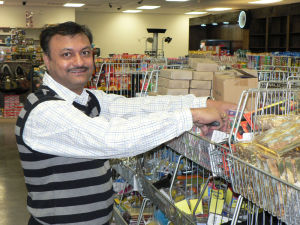 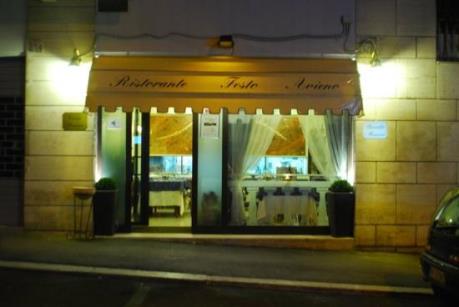 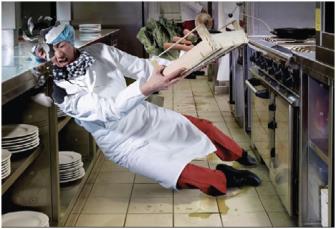 PPT-079-01
5
[Speaker Notes: Possible situations which may impact on employees who work alone could include the environment itself, or how it might be changed. Example above is a worker slipping on a wet floor.
After hours situations can occur that involve lighting, persons or the environment.]
Potential Work Alone Situations
Hospital Emergency Rooms:
   Irate family members or
   injured persons



Toll Takers: Booth crashers,
   medical incidents, lost or
   frustrated motorists
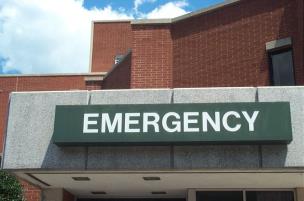 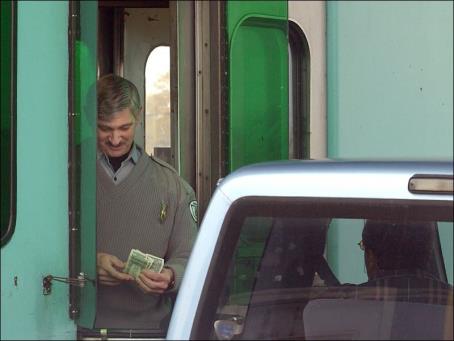 PPT-079-01
6
[Speaker Notes: Hospital Emergency Rooms can become hazardous. Irate family members who feel a loved one is not getting fast enough service; multiple victims from traffic accidents can inundate the staff and capacity of the ER. Gang-related incidents where victims are brought together in the same area as well as victims from tavern or bar altercations who want to continue the “battle” even in the ER.

Toll Takers can have problems with booth crashers who don’t want to pay the toll. Medical incidents can occur as well as lost or frustrated motorists.
Other types of Booth Crashers include traffic incidents where a motorist may lose control of the vehicle and impact the booth or another vehicle.]
Potential Work Alone Situations
Transportation Industry: Hijackings and
   seasonal concerns as well as hours of 
   operation leading to accidents
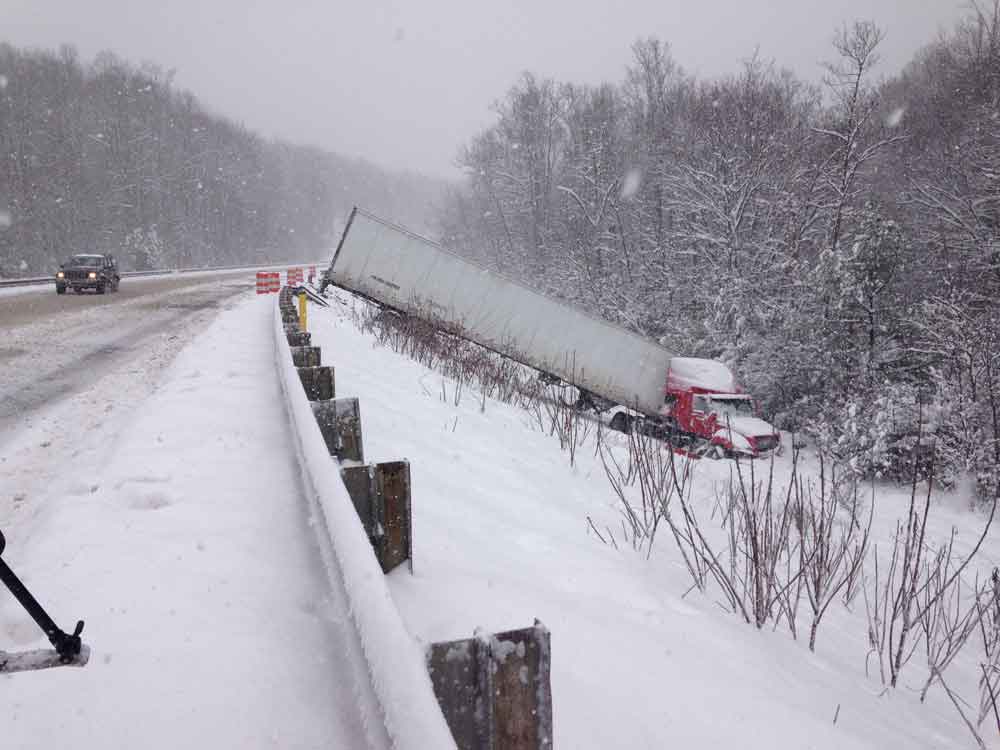 PPT-079-01
7
[Speaker Notes: The Transportation Industry for trucking is subjected to seasonal concerns which could lead to accidents. Hijackings, as in the past, may yet continue.
Problems between trucks and motorists may happen to cause tempers to flare resulting in altercations.]
Potential Work Alone Situations
24-hour Pharmacies: Robberies, anxious patrons
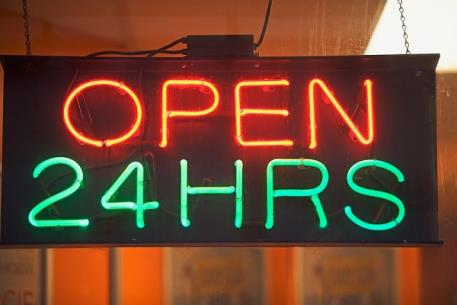 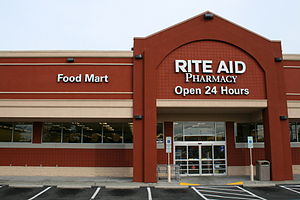 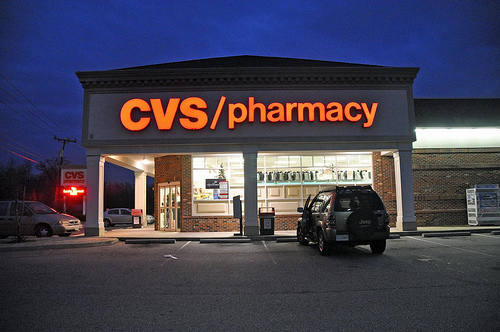 PPT-079-01
8
[Speaker Notes: Any facility open round-the-clock (24 hours) may be subject to various types of incidents:
Robberies, theft, vandalism, people in a rush. The problem is increased for those working alone due to being responsible to attend to the problem and possibly need to call for help.
Multiple duties may distract the worker and make the facility and themselves vulnerable.]
Potential Work Alone Situations
Taxi and Bus Drivers





Security staff

Any location open 24 
hours or after hours 
and dealing with public
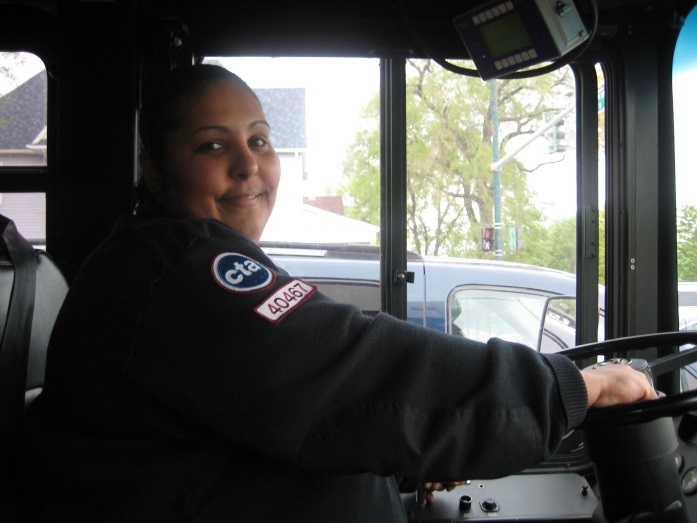 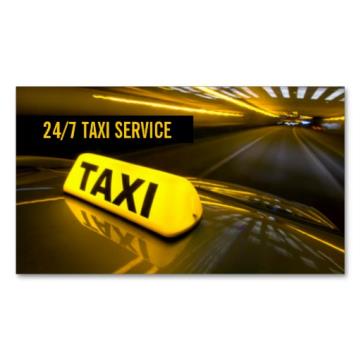 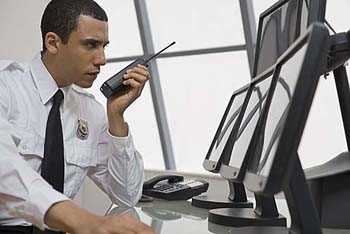 PPT-079-01
9
[Speaker Notes: Taxi Drivers don’t know who their fare might be. As vast as are the types of personalities, so might be the types of incidents to impact them.
Bus Drivers may have a normal route, but may not have routine, familiar clientele.
Security Staff, by the very nature of their duties, may be targeted by those who want to compromise the security system and commit offenses.]
Potential Work Alone Situations
Law Enforcement (Special
Assignments): vehicle
incidents, drive-by
shootings, medical 
problems.

Any location in isolation
dealing with public, 
equipment, or an actual 
or potential hazardous situation
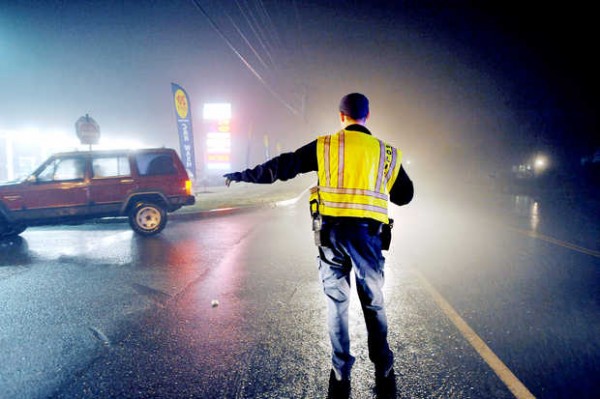 PPT-079-01
10
[Speaker Notes: Law Enforcement (Special Assignments) such as traffic control for road impediments or closings, vehicle accidents or securing a location may meet with the public who refuse to be convinced that they can’t go through because they “live just down the road.” Some, when informed they’ll have to take an alternate route will state they don’t know any other way to get home. When asked how long they’ve lived at that location, some have indicated 42 years.]
Potential Work Alone Situations
Night shift workers or
   after-hours jobs: 
Domestic incidents
Robberies/theft
Vandalism

Specialty Service Work 
   Sites: Uncontrolled                                      energy or material                                     releases, personal injuries
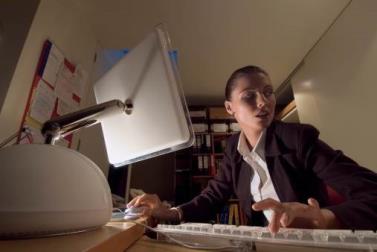 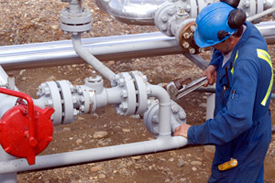 PPT-079-01
11
[Speaker Notes: Night shift or during hours of darkness pose their own possible hazards. This includes distance from building to parking lot, availability to summon help due to a person-to-person incident and traffic problems. Often dark areas are possible ambush points.
Specialty Service Work Sites: systems under pressure or problems with valves may allow uncontrolled material or energy releases.]
Potential Work Alone Situations
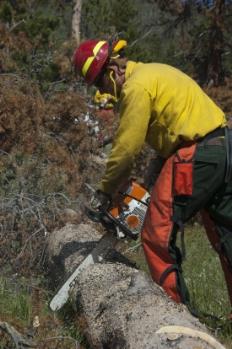 Forestry Service activities:
   Absence of phone relay      towers, equipment      injuries, wildlife hazards

Game Commission 
   Officers: Armed     poachers, wildlife    hazards
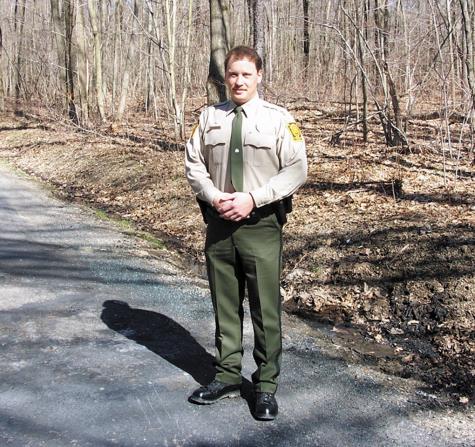 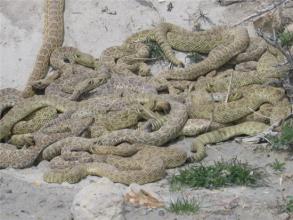 PPT-079-01
12
[Speaker Notes: Forestry: work alone in parks and woodlands and possibly cut-off from communications in some areas. 
They may confront armed persons hunting or fishing illegally who will challenge the officer’s authority.
Crews clearing deadfall using power tools may be subject to accidents requiring immediate medical attention.
Areas may be inaccessible to vehicular traffic.
Wildlife hazards include rabid animal bites and snake bites as well as encounters with bears.]
Potential Work Alone Situations
Fish & Boat Commission Officers
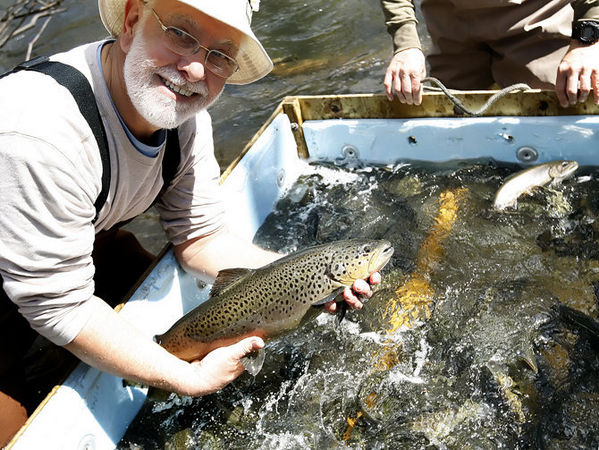 PPT-079-01
13
[Speaker Notes: Fish and Boat Commission Officers may not work completely alone, but might be subject to the same limitations as others in the wild. This would include water accidents, strains, sprains and falls coupled with environmental hazards. 

Water always presents a chance for accidental drowning. Cuts, insect bites, and back injuries may also occur.  Also, if on duty during the first day of Trout Season, dealings with irate persons may occur.]
Potential Work Alone Situations
Utility Linemen: shock or
   electrocution, falls from heights





                                           Shipping/Receiving:
					 falling stock, vehicle
					 overturns
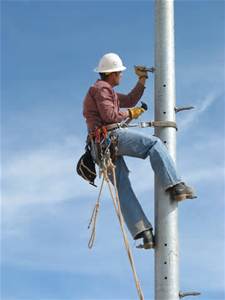 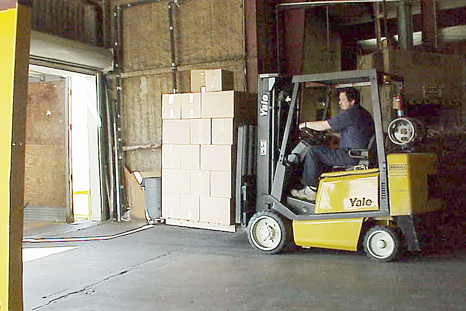 PPT-079-01
14
[Speaker Notes: Utility Line Workers can be subjected to electrical hazards during all types of weather. Since downed lines and disruptions may be caused by bad weather, restoration may also have to be performed during the same conditions. Vehicular incidents may also occur if the line truck needs to park on the berm or close to intersections.

Shipping and Receiving incidents may include driving forklifts off edges or on uneven terrain. Struck-by situations may also occur due to visibility problems.

Since shipping concerns moving a product “out,” cuts may occur during packaging or opening, lifting strains may also happen.
Forklifts improperly powered for an environment may be a hazard, e.g. propane powered or gasoline powered inside an enclosed area (carbon monoxide build-up).]
Assess Job for Safety
Assess your facility to determine who may work alone and their activities
What special considerations they might need
What types of incidents may occur
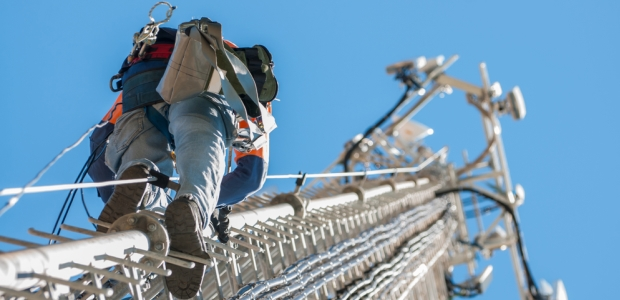 PPT-079-01
15
[Speaker Notes: Some situations may be found to be unsafe for an individual to work alone.]
Assess Job for Safety
This includes being geographically distant within a building or separation from work crew due to task (only one person will fit in a vault)
At out-buildings separated from coworkers and communications
Time of day or night concerns
Field Operations
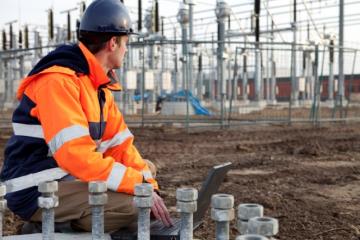 PPT-079-01
16
[Speaker Notes: Working alone may involve geographic distance as well as building separations. They include time of day or night concerns and field operations.]
Assess the Job for Safety
Determine hazards or circumstances for each condition, i.e.

Tasks + Tools = Accidents(?)
Tasks – PPE = Accidents(?)

	Identify dangerous conditions
	Develop procedures
	Ensure employee monitoring
	Guarantee immediate assistance if needed
PPT-079-01
17
[Speaker Notes: Remember: Those who work alone work by themselves without direct supervision. They may be mobile, going to field locations. They may also work outside normal daytime hours.]
Assess the Job for Safety
Determine fitness of individual to safely perform duties.

How is it determined that a lone person can do the job
Are there medical restrictions to the work
Is any type of supervision required 
Types of emergencies which may arise and means to respond
First Aid training and equipment provided to lone worker
Establish limits to work activities
PPT-079-01
18
[Speaker Notes: Assess the job for safety.
Can the lone person do the job
Are there medical restrictions
What supervision may be required
Types of emergencies which may arise and how to respond
First Aid training and equipment required
Work limits established for activities?]
Assess the Job for Safety
Provide required tools and equipment
Provide information concerning potential hazards
Assure ability to contact assistance
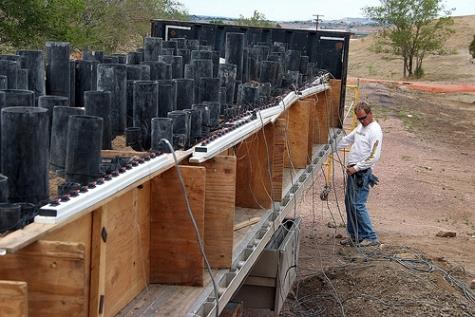 PPT-079-01
19
[Speaker Notes: Pyro technician doing a set-up. This requires a specific sequence of actions to guard against pre-ignition and explosive tragedy.]
Assess the Job for Safety
Train to familiarize workers, supervisors and foremen of hazards and response
Train regarding equipment to ensure safety
Brief on Policies and Procedures in effect
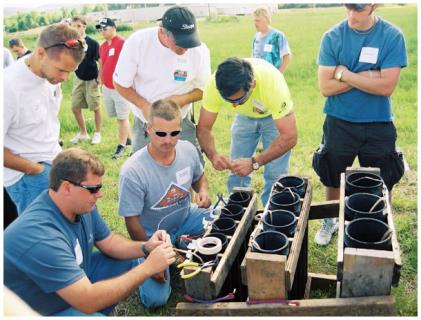 PPT-079-01
20
[Speaker Notes: Pyro technician training. Do they understand what you said; for example, how to do it; when to do it; and what not to do?]
Categorize the Jobs
Assign a High Risk or Low Risk (or combination) to hazard
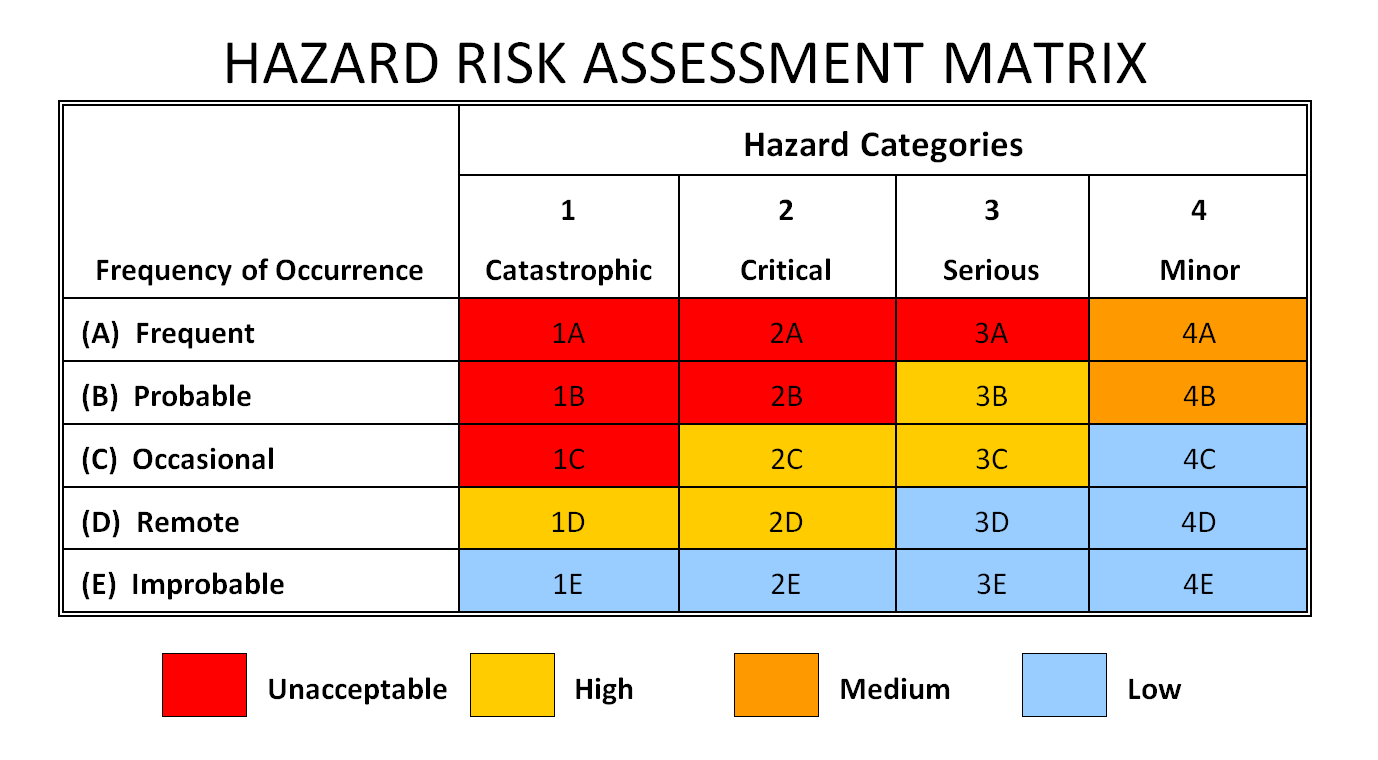 PPT-079-01
21
[Speaker Notes: Categorize the hazards of the job. The hazard categories may be trimmed to just 3 levels. Modify according to your needs ensuring all needs are met.]
Categorize the Jobs
Design control measures regardless of risk level
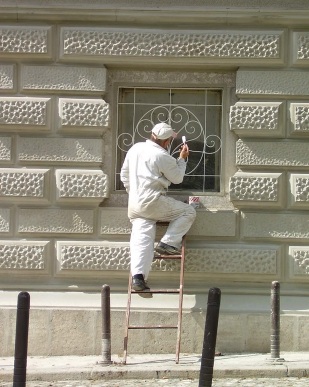 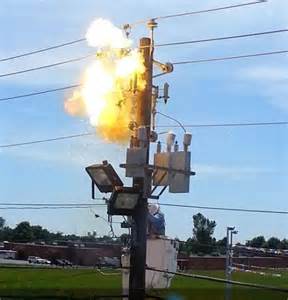 PPT-079-01
22
[Speaker Notes: Magnitude of risk level will dictate your risk assignment. Even seemingly small jobs may breed injury. Think through the process taking into account the possibilities and probabilities of risk.]
Control Measures
Are based on the hazard assessment and targeted toward obtaining emergency help when needed.
Some control measures include:
Buddy System
Personal Check
Periodic Telephone Contact
Electronic Communication/Surveillance
Central Monitoring
Shutdown and Isolation Measures
“What To Do If…” Situations
PPT-079-01
23
[Speaker Notes: Other control measures may also be included depending upon the uniqueness of the task. Seasonal and climatic conditions should always be viewed. Some set-ups, such as erecting scaffolding or ladders, will be effected by inclement weather reducing sound footing.]
Buddy System
One worker may be separated from other workers in the work environment by distance or barrier between task               and other employee
 
Examples of work alone locations:
Confined spaces
Manholes
Pits
Tanks
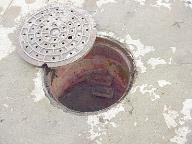 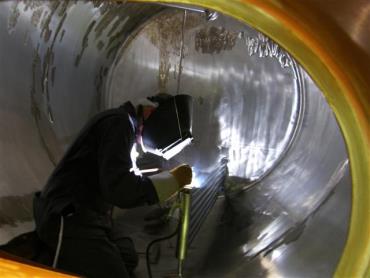 PPT-079-01
24
[Speaker Notes: When team members are separated physically or by distance, the physical separation must be taken into account, especially if the need for immediate aid or assistance occurs.]
Buddy System
Locations which may be oxygen-deficient or contain harmful vapors may exist

These locations should not be a work-alone situation. Another person should be in close proximity

Develop work and rescue procedures to best guarantee
safety
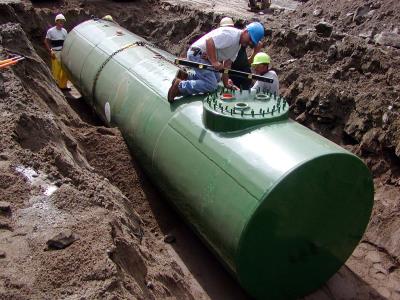 PPT-079-01
25
[Speaker Notes: Regulations already exist requiring a Buddy System where this separation by physical barriers may occur. They include permit-required confined space jobs, trenching and excavating and working at elevated heights.]
Buddy System
The Work Alone aspect is affected when a space may only permit a single person to enter

This system relies on a proper understanding of hazards and requisite PPE and implementation of emergency rescue
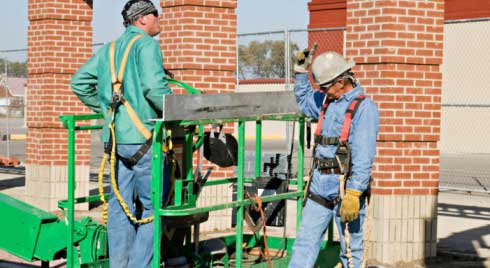 PPT-079-01
26
[Speaker Notes: Therefore, the Work Alone concept also must view distance of one worker from others. This is especially important  when working confined space or elevated height situations.
For those working alone in the field, aid may not be as immediately available as it would were coworkers nearby to begin first aid and call for assistance.]
Job Site Security
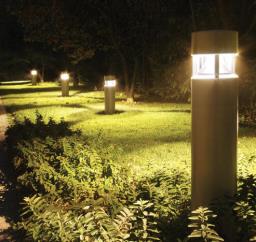 Security may consist of physical or administrative barriers 

Lighting


Locking systems/keycard access
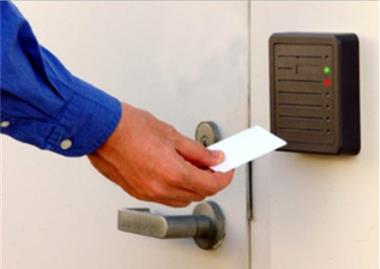 PPT079-01-
27
[Speaker Notes: Physical barriers to limit entry may also hinder rapid response.]
Job Site Security
Alarms: automatic, remote dialers, panic buttons




Create environment of physical barriers
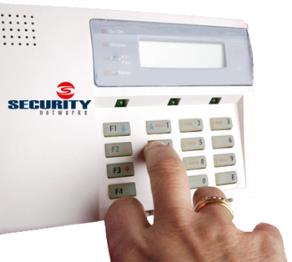 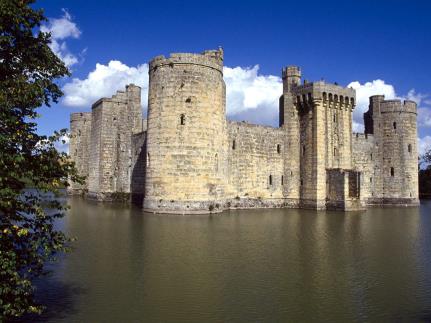 PPT-079-01
28
[Speaker Notes: Alarms against intrusion serve to exclude non-authorized entry. How would these devices also delay emergency response to provide assistance?
Emergency Buttons or “Panic Buttons” for lone workers should be made available where the threats warrant.]
Personal Check
Periodic visits on a timed interval
Various staff may do this but must be trained, assigned and briefed
Time intervals are based on job hazards
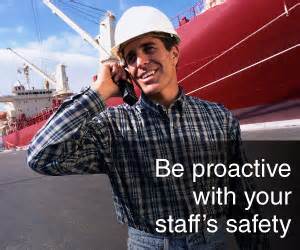 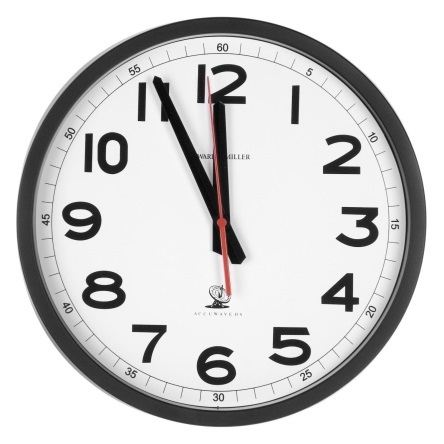 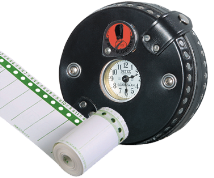 PPT-079-01
29
[Speaker Notes: Periodic checks of your staff working alone will allow you not only to promote their safety but also to do quality checks on their tasks.
In high security environments do not perform these checks on a standard interval such as every hour on the hour; break them up in case someone be watching in an attempt to compromise your security.]
Periodic Checks
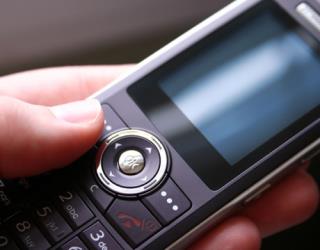 At scheduled intervals, periodic checks should be made.

Accomplished by:
Telephone,
Electronic surveillance

Work-Alone persons informed of procedures to use
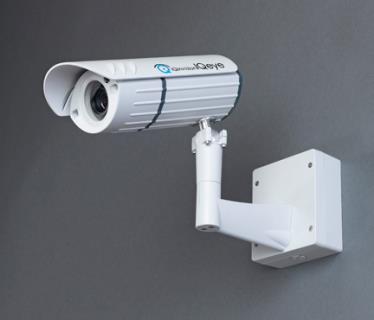 PPT-079-01
30
[Speaker Notes: Some periodic checks may be made by telephone or via electronic surveillance. Inform your people if they are “under view” by camera and areas which are viewed by the camera. Should something happen, they will know where to stand to get the attention of the monitoring team.]
Other Means of Contact
Cell phones
Pagers
Radios
Cameras
Motion detection systems
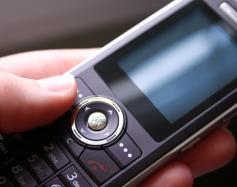 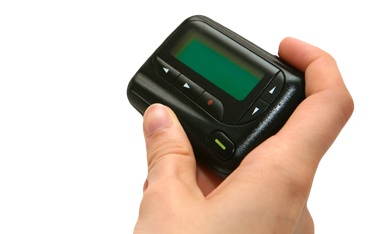 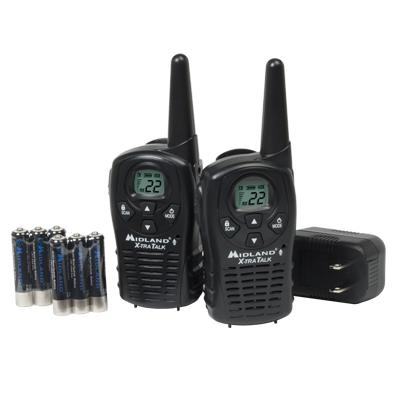 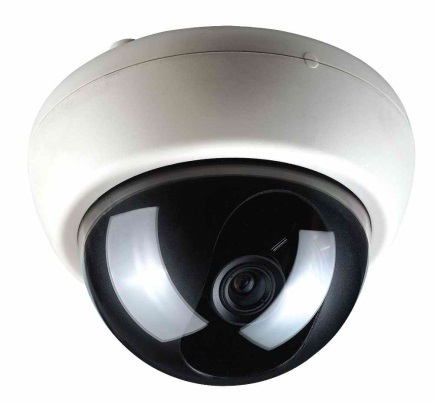 PPT-079-01
31
[Speaker Notes: Additional means of contact may be selected. However, ensure each person has a thorough knowledge of their use. Once arriving on location where they will work alone, perform a communications check to determine adequacy of the communications means. This would include the individual performing the check throughout the area or facility where they’ll be working. 

Determine “voids” where receipt and transmit may be weak or non-existent. In such cases, devise alternate communication means.]
Central Monitoring
By internal staff or external contractors
Alarms relayed to central station
Emergency alarms/automatic dialers
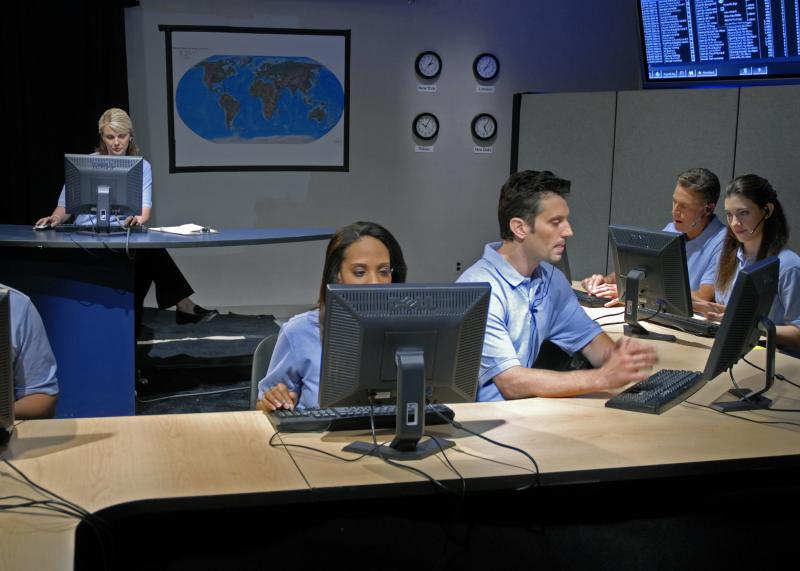 PPT-079-01
32
[Speaker Notes: Whether a “Central Station” concept or other central monitoring means, have the ability to save and retrieve audio and visual data. This may be needed for investigative purposes in the future.
Ensure all monitors in the central monitoring are trained on normal (routine) operations and emergency actions.]
Identify . . .
Locations and identification of shutdown and isolation switches so machinery can be secured
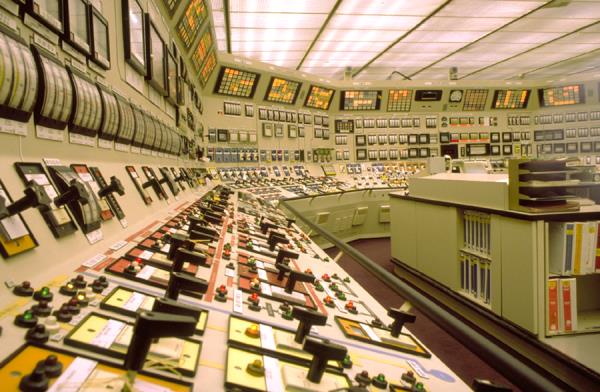 PPT-079-01
33
[Speaker Notes: How are systems shut down during an emergency? If the facility is governed by PSM (Process Safety Management per 29 CFR 1910.119) there may be Decision Logics to use.
There may also be prohibitions on performing such shut-downs without Management authorization. (Some systems also may not shut down completely and require a deceleration time).
Some systems have a re-route capability whereby system power is routed around a primary path to a secondary to maintain operability of the process.
Fully understand this aspect for locating  shutdown and isolation sequences for emergency response.]
“What to do if…” Situations
Policies to implement for events:
 
Accident or medical incidents such as heart attack, diabetic reaction, breathing difficulties

Accidents could include:
   Falls, electric shock, cut, struck-by events
 
Individual(s) attempting to rob the business or steal materials from storage areas (inside and outside). Attempts to force entry onto/into premises
PPT-079-01
34
[Speaker Notes: Risks should view those potentials outside the realm of normal expectations (those possible hazards targeted at the job).
Consider the full area of the job, task or operation. Example: a spinning lathe has it’s own mechanical hazards, but also includes a hazard zone wherein parts of jobs and pieces may be flung or ejected.
Crimes against persons will require special procedures as well as special barriers to provide personal protection to those working alone.]
“What to do if…” Situations
Person reporting a problem to you, e.g. vehicle breakdown or injury, which may require placing yourself in a vulnerable position.
 
Someone threatening your safety, with or without a weapon.
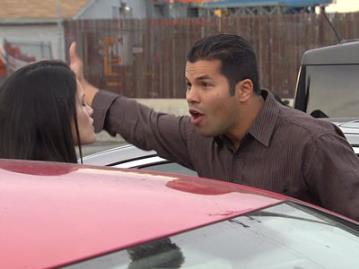 PPT-079-01
35
[Speaker Notes: The area to secure includes from the parking lot through the corridor to the work station as well as the work assignment.
Safety may be threatened throughout this corridor. Make special provisions to maximize safety for work alone staff for arriving, reporting, working and leaving at the end of their job.]
“What to do if…” Situations
Fire alarm or sprinkler system activation.
 
Your staff will provide excellent service if you take nothing for granted and thoroughly brief them on all required policies and contact information.
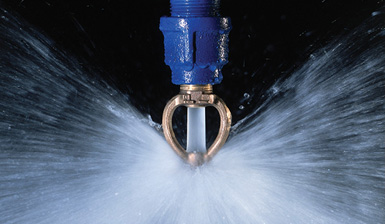 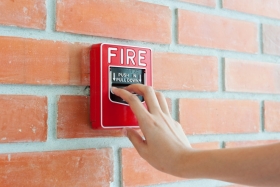 PPT-079-01
36
[Speaker Notes: Whether pulling a fire alarm box or the operation of a sprinkler system-an audible alarm will sound in-house. By its very nature, such an alarm creates a chaotic situation to have persons evacuate. 

Do your people know what to do if they are working alone? 

Will they check the hallway for smoke and seeing none, continue to work until conditions deteriorate?
If you have an in-house fire brigade, a better awareness may exist as to proper actions due to parallel training.]
Fit Program to Staff’s Needs
Perform a job assessment
Group determines hazards, monitoring and policies
Create the plan and policies
Determine the intervals for monitoring
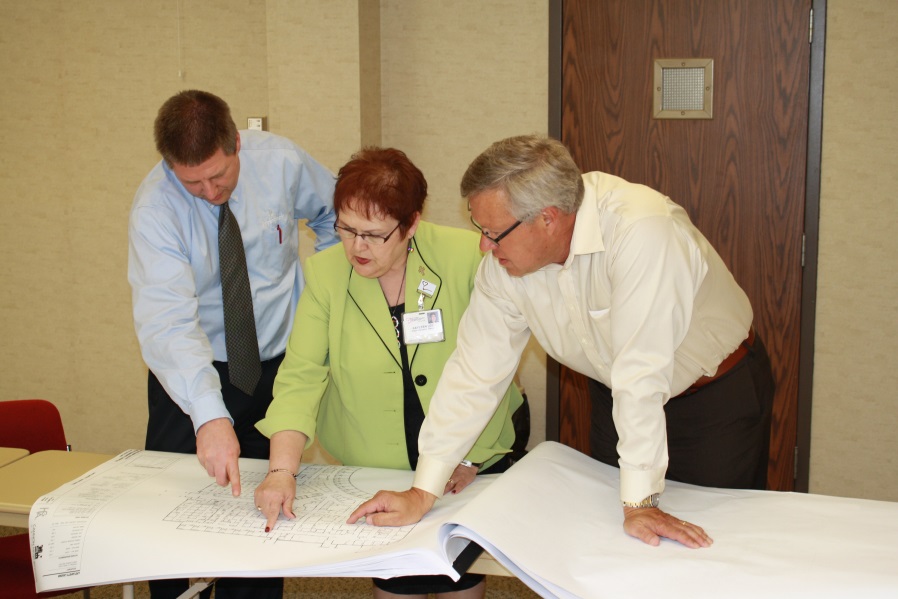 PPT-079-01
37
[Speaker Notes: Adopt or create a checklist accounting for the variety of potential hazards during your risk assessment. If equipment is involved, very often the manufacturer’s “turn-over package” for the equipment may contain checklists for maintenance as well as activation/shutdown procedures.
Have a team of multi-versed persons aid in determining hazards. Have them create a plan and policies
Determine the monitoring intervals for the lone worker
If systems change; change the policies, also updating when needed
Administer the Program and monitor its effectiveness.]
Fit Program to Staff’s Needs
At established time, review and update plan
Update plan when systems change to remain current
Administer the Program
Monitor Program’s Effectiveness
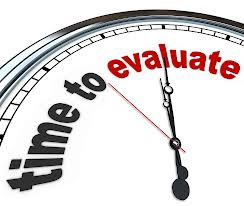 PPT-079-01
38
[Speaker Notes: At established time, review and update plan
Update plan when systems change to remain current
Administer the Program
Monitor Program’s Effectiveness]
Perform Job Assessment
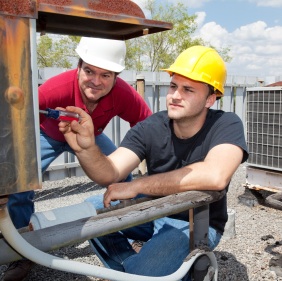 To determine:
PPE needs
Special circumstances 
   that may occur
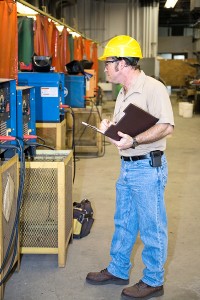 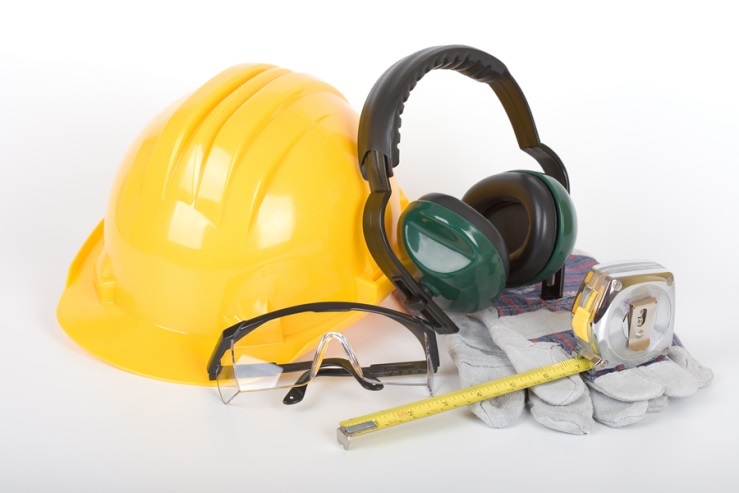 PPT-079-01
39
[Speaker Notes: The Job Assessment will aid in determining not only the type of PPE but the level of safety to be provided by same.
An example would be: different layering is required under Arc Flash jobs.]
Perform Job Assessment
Risk Assessment Factors
Environment
Engineering Controls
Administrative/Work Practice Controls
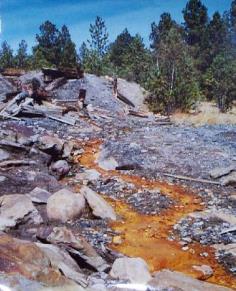 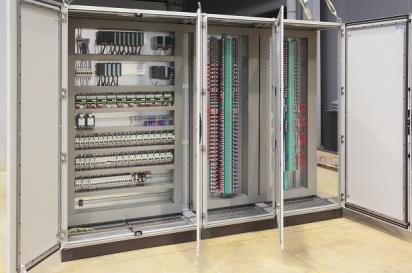 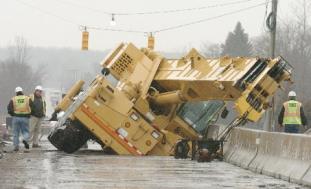 PPT-079-01
40
[Speaker Notes: Assess the environment where the lone worker will function. 
Not only chemical hazards but terrain features. 
Proximate hazards or harm which may intrude into their work area. 
Is wildlife active in this area which will pose a hazard?
What engineered controls are required and have they been adequately provided? Will existing roads and bridges take the strain of equipment required to do the job?
Have administrative and work practice controls accounted for foreseeable hazards created by the operation or intruding into the work area?]
Perform Job Assessment
Determine:
Conditions
Circumstances
Interactions
People
Equipment
Environment
Possible Emergency 
   Situations

(Documents that can be adapted to aid you)
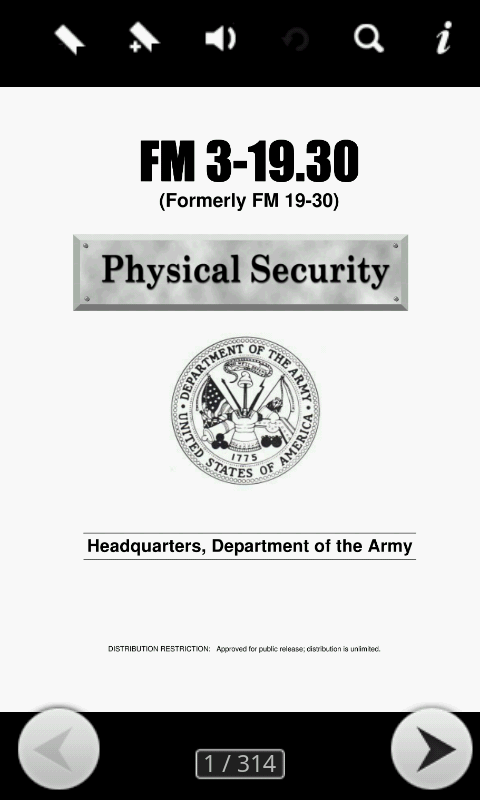 PPT-079-01
41
[Speaker Notes: So, when performing the job assessment, search-out existing documents which you may modify and add to that aiding your determination.

The Physical Security manual, although for the Army, can be a great aid due to covering personnel and physical security aspects.]
Determine Policies
Determine hazards, monitoring and policies
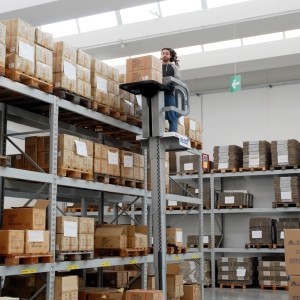 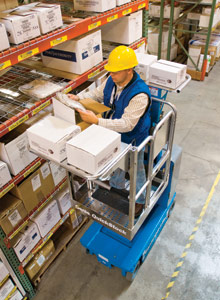 PPT-079-01
42
[Speaker Notes: Are hard hats required in both instances?
Is fall arrest equipment required? If not required, would it be a good idea?
Does policy indicate, “No walking on top shelf to pick an order?” What other limitations are stressed to preclude an accident?]
Create Plan/Policies
Several good sources for building your program:
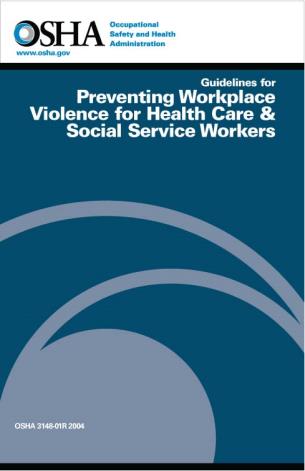 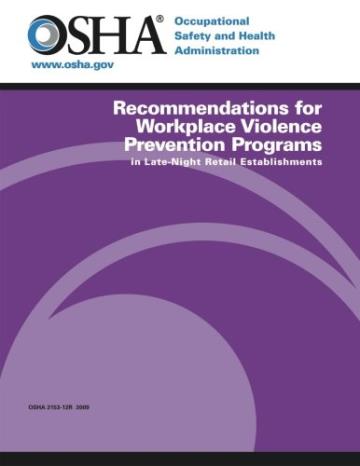 PPT-079-01
43
[Speaker Notes: Plan and Policy creation is assisted by OSHA manuals. And, although your agency/industry may not be governed by OSHA, the adoption of OSHA recommendations is considered “Best Policy.”]
Determine Monitoring Intervals
Determine method of monitoring.
Visual verification may be better than voice communication.
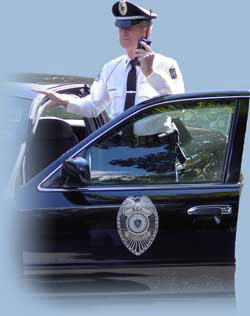 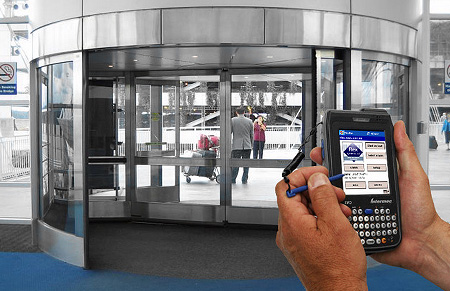 PPT-079-01
44
[Speaker Notes: Visual verification may be better than solely voice communication. You are not performing a security check on your lone worker. You are guaranteeing your lone worker has provisions for assist or backup. The Lone Worker wants to know they are in view should a situation arise.]
Plan Review and Update
Establish a plan/policy and review 
Update as necessary
Train all personnel who will function within the plan
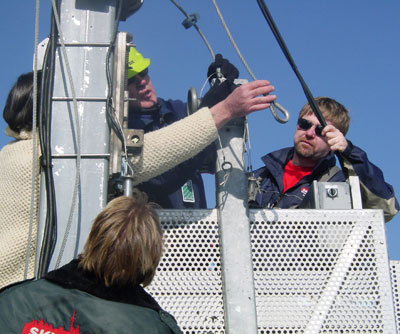 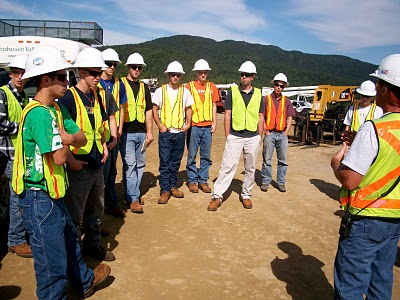 PPT-079-01
45
[Speaker Notes: Brief all of those who will work alone on the plan and policies in effect.
Update these as needed.
Ensure each person fully understands the Plan/Policies.]
Administer the Program
Risk Management Model
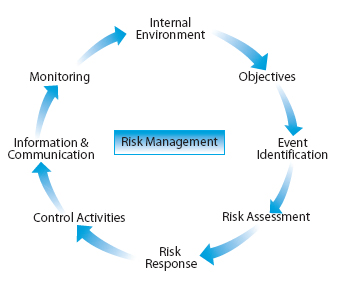 PPT-079-01
46
[Speaker Notes: During Program Administration, use a Risk Management Model as shown or devise your own.]
Monitor Program Effectiveness
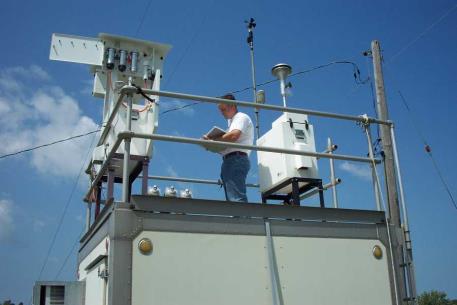 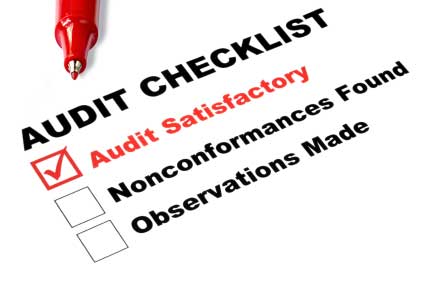 PPT-079-01
47
[Speaker Notes: After determining the effectiveness of the Program, constantly monitor/audit.
Keep the Plan and Policies current to meet changing needs.]
Your Thoughts . . .
What potential safety hazards do you see?
How would you make the situation safer?
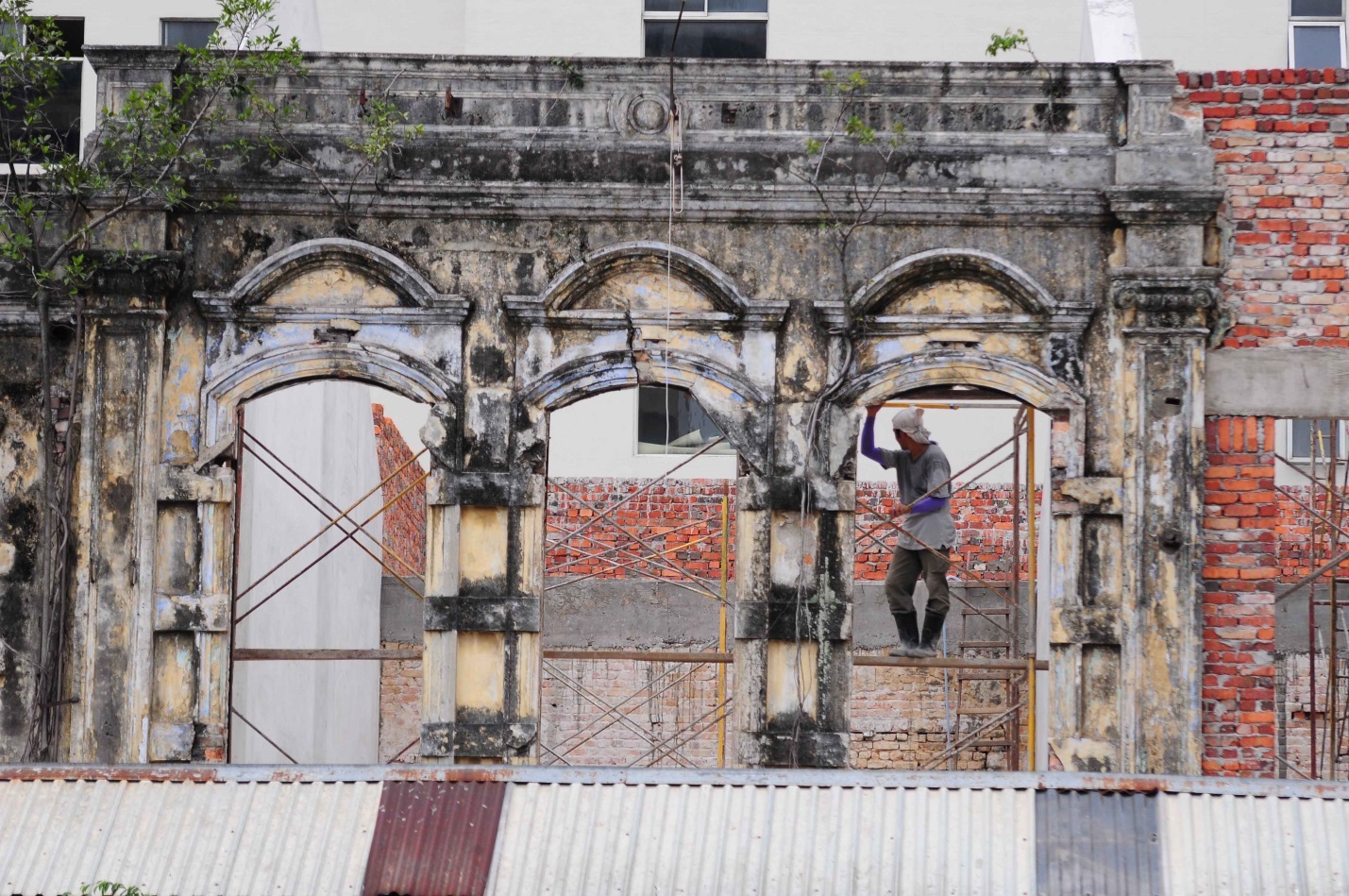 PPT-079-01
48
[Speaker Notes: Some answers:
What hazards exist due to working at elevated heights?
Is fall arrest equipment required?
What are the assigned duties of the lone worker?
Were others required to set-up scaffolding?
Is the safety of scaffolding checked by supervision before turn-over to lone worker?]
Your Thoughts . . .
What potential safety hazards do you see?
How would you make the situation safer?
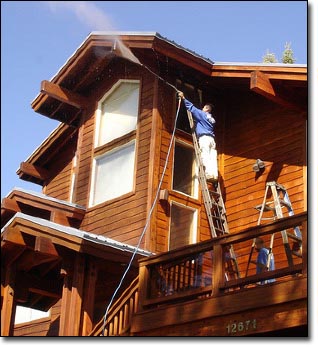 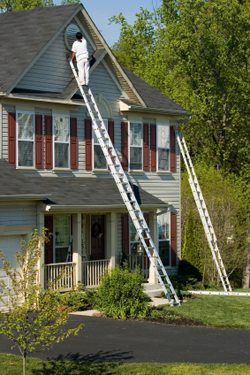 PPT-079-01
49
[Speaker Notes: Some answers:
Fall arrest equipment required?
Face masks to protect against overspray?
Although unsupervised, will periodic checks be required to determine quality of work?
Is the lone worker able to set-up and remove ladders?]
Your Thoughts . . .
What potential safety hazards do you see?
How would you make the situation safer?
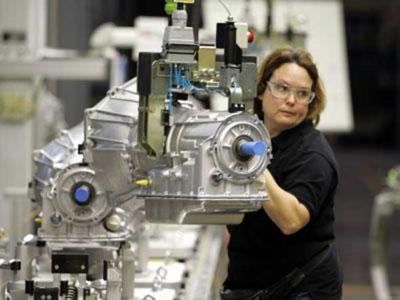 PPT-079-01
50
[Speaker Notes: Some answers:
Is lifting a hazard?
Could lifting slings make job easier?
What PPE is required?]
Your Thoughts . . .
What potential safety hazards do you see?
How would you make the situation safer?
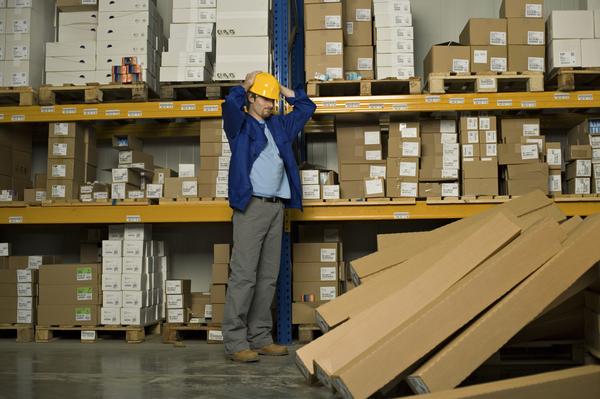 PPT-079-01
51
[Speaker Notes: Some answers:
Does the job have a need for additional persons for lifting or is there equipment to assist?
What is the possibility of this or other duties resulting in injury?
Can medical assist arrive in a timely manner?
Does lone worker possess necessary PPE? Hard hat-yes. Are safety shoes needed? Eye protection?]
Your Thoughts . . .
What potential safety hazards do you see?
How would you make the situation safer?
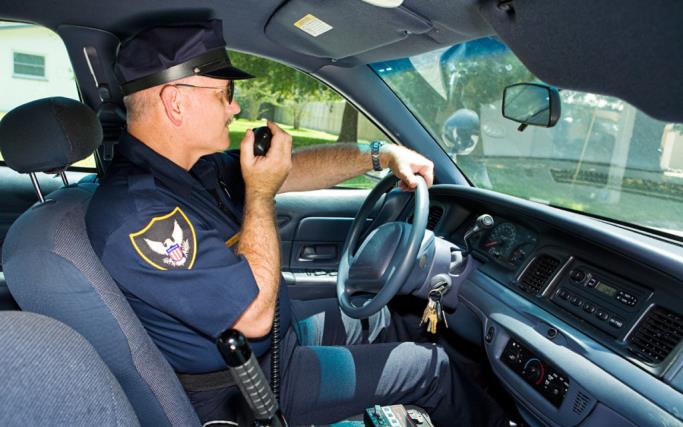 PPT-079-01
52
[Speaker Notes: Some answers:
Unarmed patrol should have armed backup response.
Determine strenuous activities required and limitations of those doing the job; not only medical but check-in on periodic basis and when stopping vehicle and getting out to interact with public.]
Your Thoughts . . .
What potential safety hazards do you see?
How would you make the situation safer?
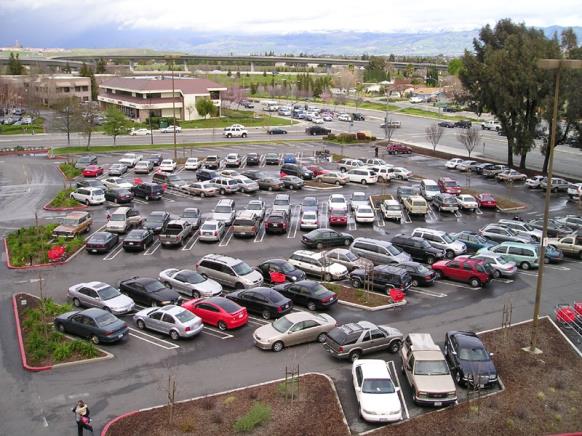 PPT-079-01
53
[Speaker Notes: Some answers:
Repaint directional lines
Reinforce with direction signage
Facility map to indicate relationship of parking lot to main buildings
Security patrol daytime and evenings
Seasonal considerations: snow and ice removal]
Your Thoughts . . .
What potential safety hazards do you see?
How would you make the situation safer?
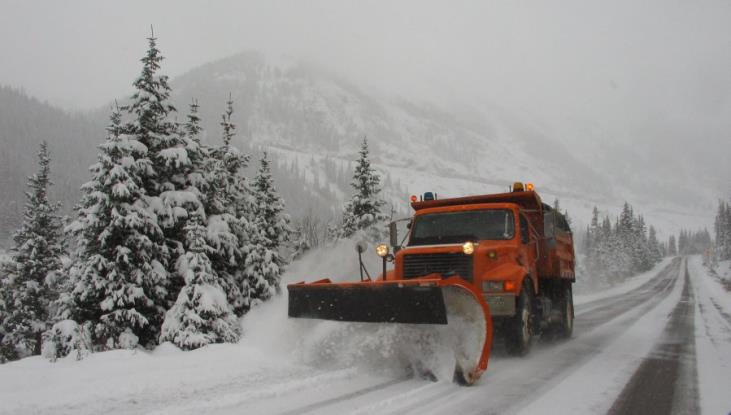 PPT-079-01
54
[Speaker Notes: Some answers:
Briefing on route concerning existing hazards now snow-covered
Radio contact; frequencies
Passenger to observe
Rest period requirements
Rehydration ability]
Your Thoughts . . .
What potential safety hazards do you see?
How would you make the situation safer?
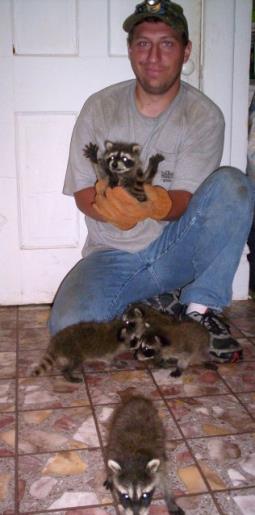 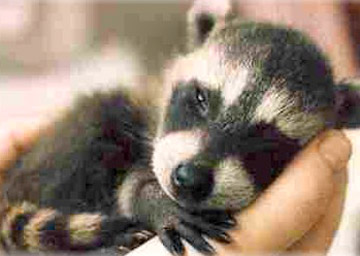 PPT-079-01
55
[Speaker Notes: Some answers:
Knowing where their Mother is and if she’s coming after you!
PPE
Rabies may be a possibility as well as ticks which may be on Raccoons
Cuts, scrapes, scratches and spread of infection 
Do you really want to bring your work home with you?]
Summary
Control measures are based on the hazard assessment and targeted toward obtaining emergency help when needed.
Some control measures include:
Buddy System
Personal Check
Periodic Telephone Contact
Electronic Communication/Surveillance
Central Monitoring
Shutdown and Isolation Measures
“What To Do If…” Situations
PPT-079-01
56
[Speaker Notes: In summary:
Determine the hazards then craft the control measures to take into account those variables which may effect the safety of the lone worker.]
Bibliography
“Recommendations for Workplace Violence Prevention Programs in Late Night Retail Establishments,” OSHA, OSHA 3153-12R, 2009

“Guidelines for Preventing Workplace Violence for Health Care and Social Service Workers,” OSHA, OSHA 3148-01R, 2004

FM3-19.30 Physical Security, Headquarters, Department of the Army, Washington, DC, January 2001. (Supersedes FM 19-30, 1 March 1979)
PPT-079-01
57
Bibliography (Con’t.)
www.worksafe.vic.gov.au Article, May, 2014

www.hsa.ie/eng/Topics/Hazards/Lone_Workers
Article, May 2014
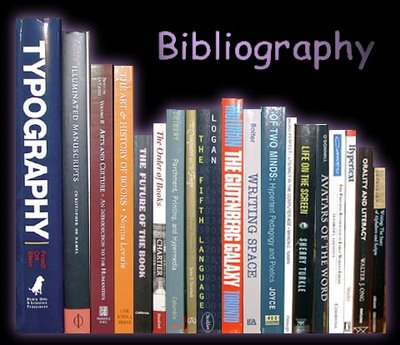 PPT-079-01
58
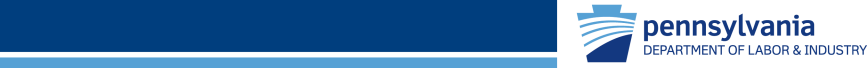 Contact Information
To contact a Health & Safety Training Specialist:

Bureau of Workers’ Compensation
1171 South Cameron Street Room 324
Harrisburg, PA  17104-2501
717-772-1635 
RA-LI-BWC-Safety@pa.gov
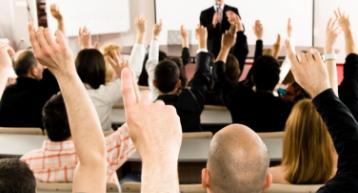 Like us on Facebook!  - https://www.facebook.com/BWCPATHS
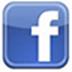 PPT-079-01
58
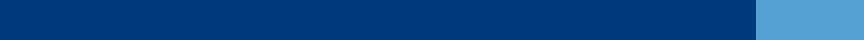 Questions
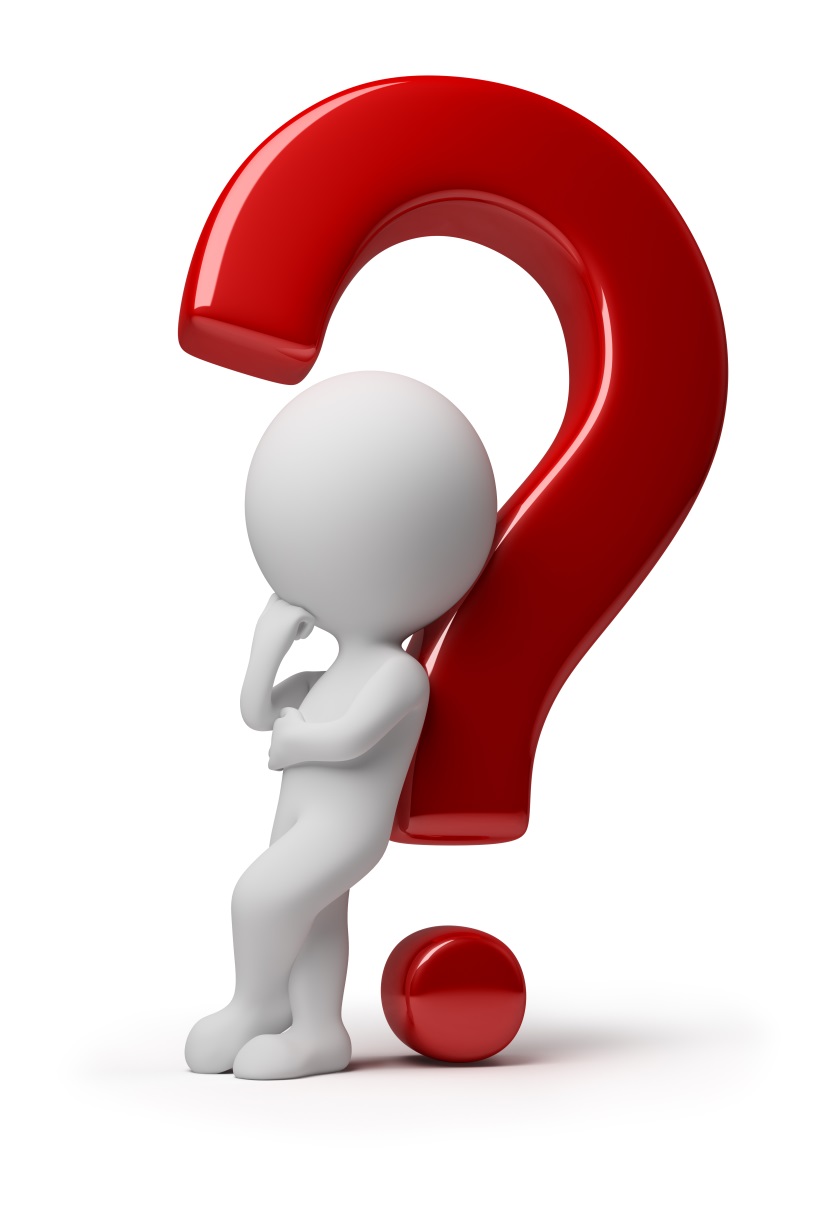 PPT-079-01
60